Beam Delivery to the SBN Program
T. Kobilarcik for M. Convery	
SBN Oversight Board Meeting
13 December 2019
Site Overview
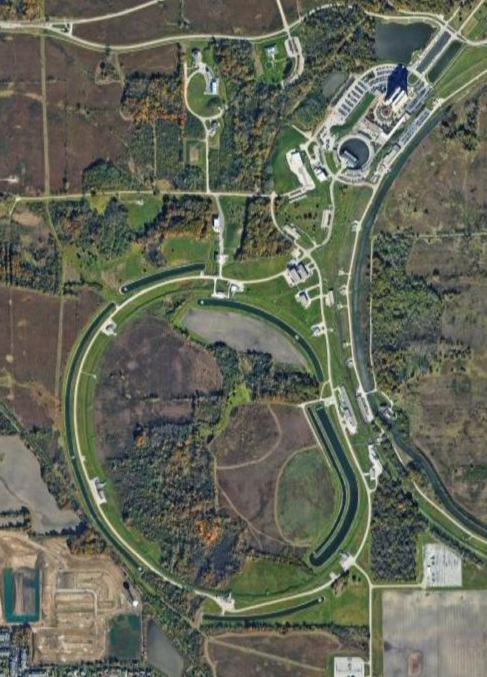 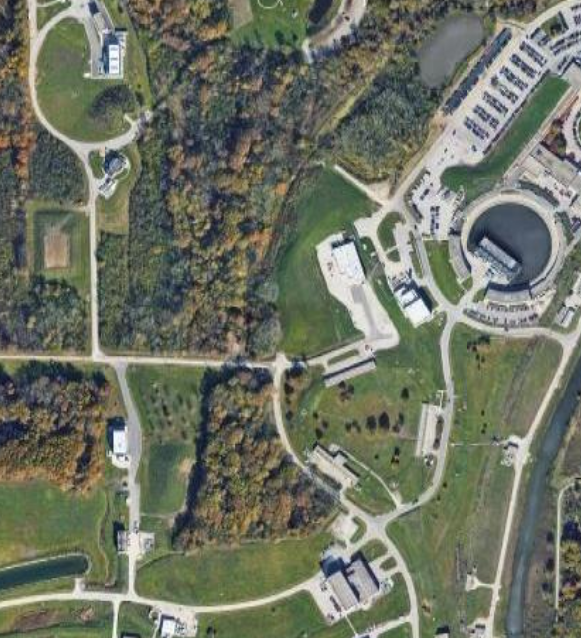 2
12/12/2019
T. Kobilarcik | Beam Delivery to the SBN Program
Site Overview
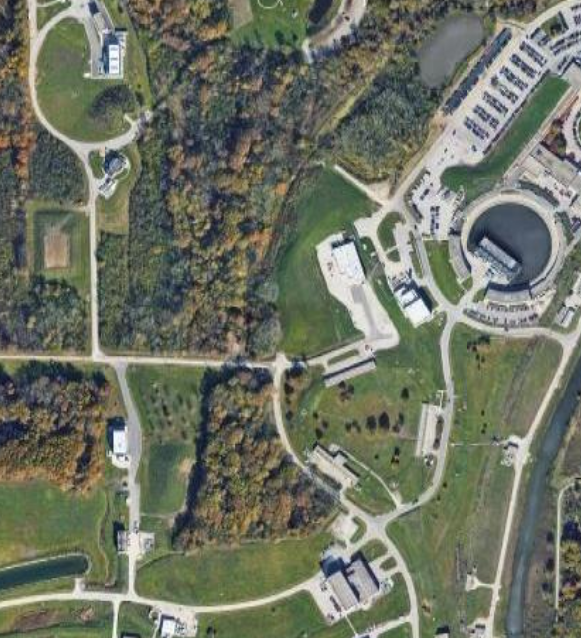 Booster
ShortBaselineNeutrinoExperiments
BoosterNeutrinoBeamline
3
12/12/2019
T. Kobilarcik | Beam Delivery to the SBN Program
Proton Transfers
NuMI
Muon Campus
120 GeV FT
SBN
Recycler
Booster
Main Injector
Accelerates from 400 MeV to 8 GeV
15 Hz rep rate
8 GeV storage ring
Used for RF manipulation, slip stacking andbunch rotation
Accelerates from 8 GeV to 120 GeV
Maximum 1.2 s rep rate
4
12/12/2019
T. Kobilarcik | Beam Delivery to the SBN Program
Beam to the Muon Campus affects BNB repetition rate
3.6 Hz during g-2 running (5 per 1.4s)
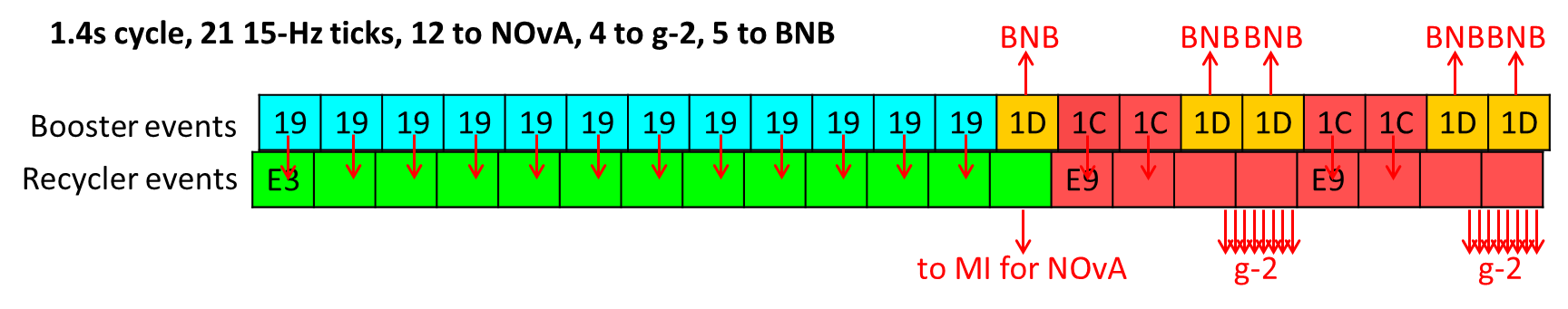 5
12/12/2019
T. Kobilarcik | Beam Delivery to the SBN Program
Beam to the Muon Campus affects BNB repetition rate
4.2 Hz during Mu2e 1-batch running (5 per 1.2s)
Note Mu2e planned to take 2 batches per cycle but has limited experiment shielding prior to the long 2025-27 shutdown to save money
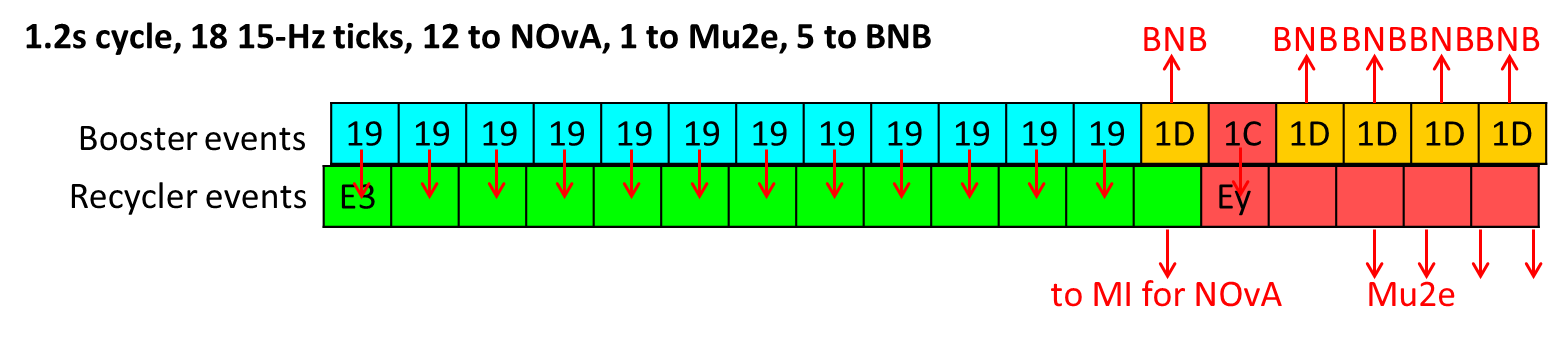 6
12/12/2019
T. Kobilarcik | Beam Delivery to the SBN Program
Beam to the Muon Campus affects BNB repetition rate
5 Hz when Muon Campus not running (e.g. this week, also g-2 has regular 4h trolley runs)
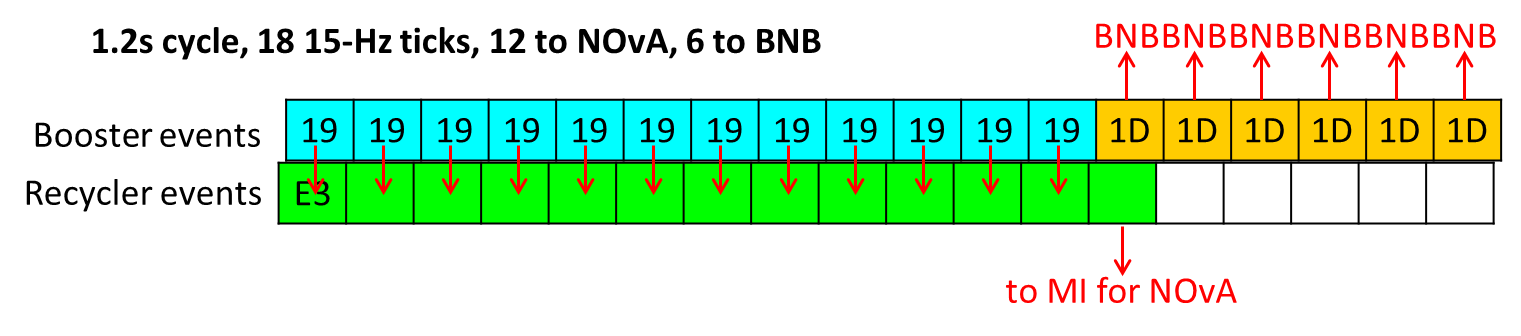 7
12/12/2019
T. Kobilarcik | Beam Delivery to the SBN Program
In recent years, BNB has benefitted from g-2 downtime
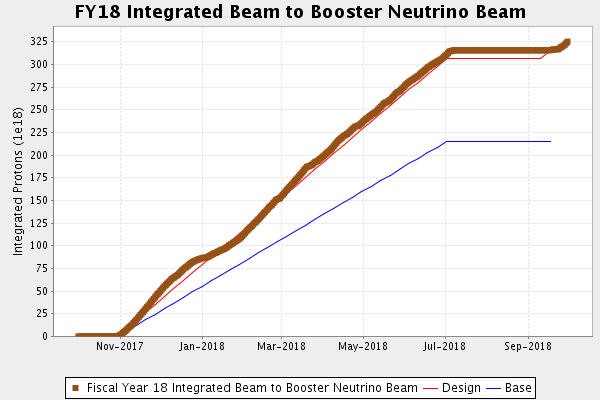 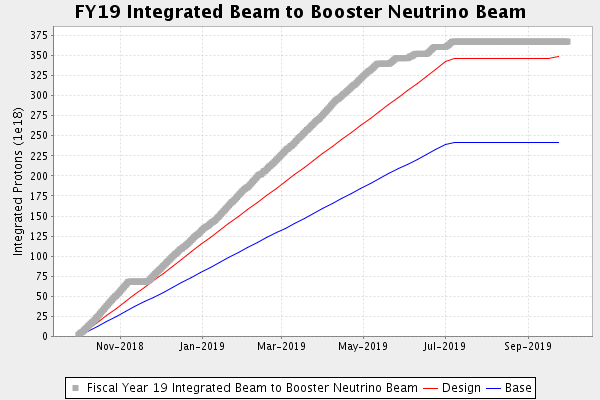 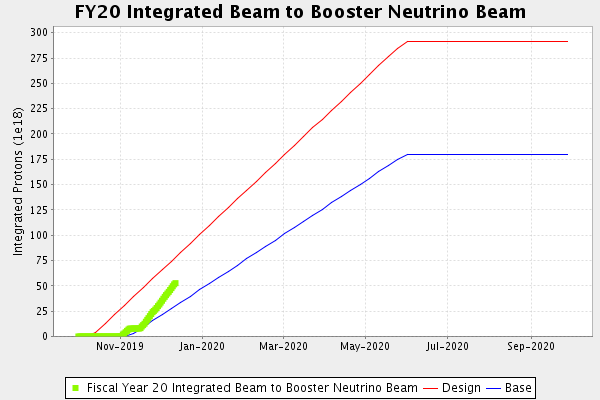 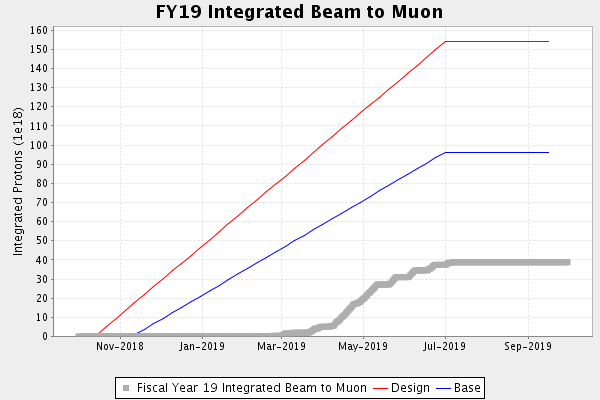 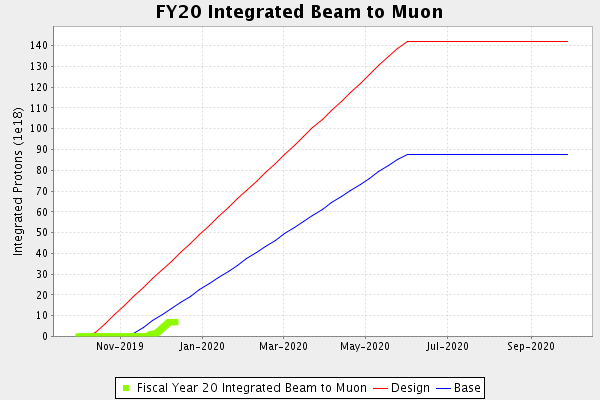 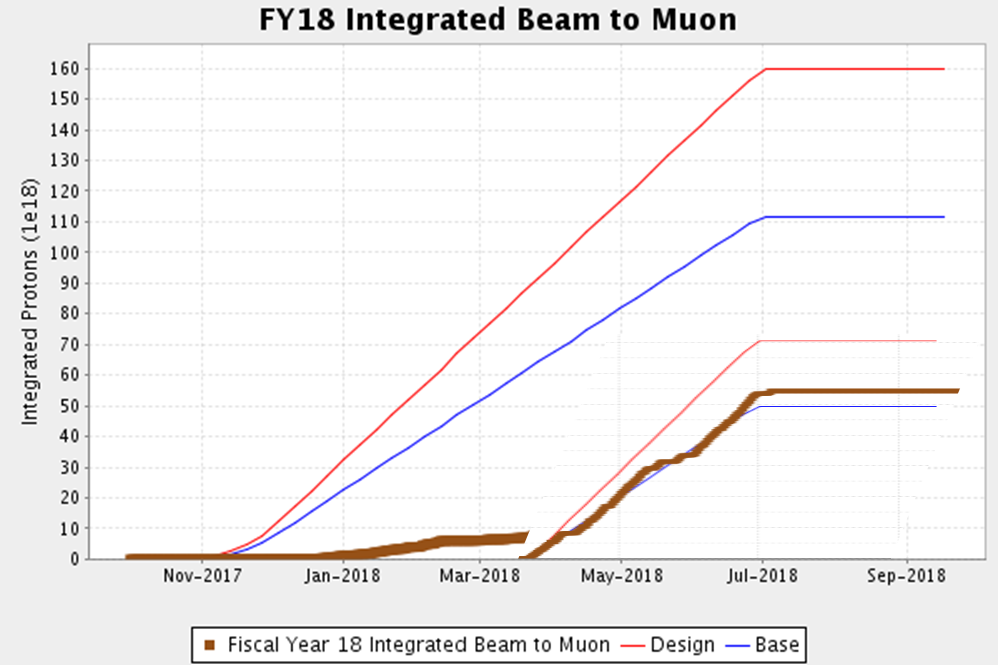 8
12/12/2019
T. Kobilarcik | Beam Delivery to the SBN Program
Effect of NuMI on BNB beam
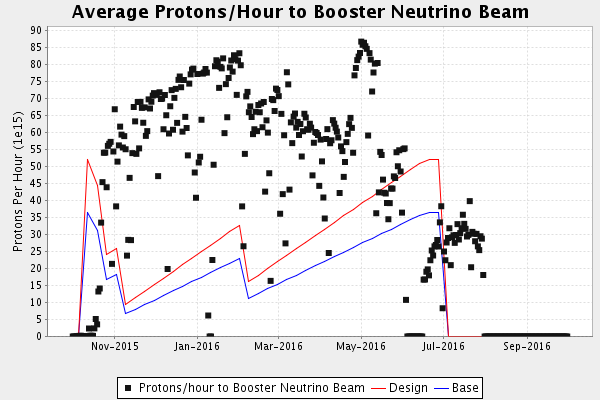 NuMI is given priority on intensity per pulse when Booster losses are high
This should be a small effect except when we work on increasing from 700 to 900kW to NuMI (FY22-23)
Plots show FY16 ramp up from 400kW towards 700kW – multiple things were going on, but can see trend during ramp up once we hit the Booster loss limit
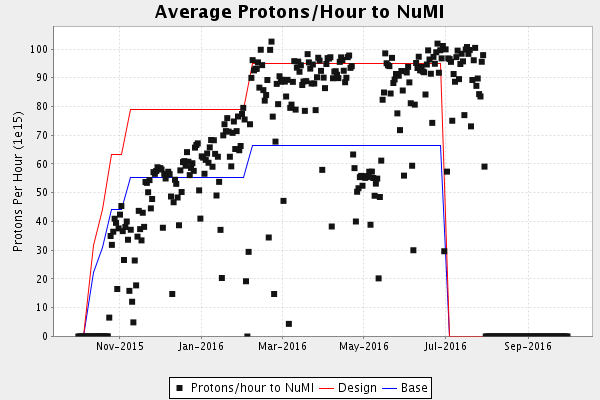 9
12/12/2019
T. Kobilarcik | Beam Delivery to the SBN Program
Projections for beam to BNB
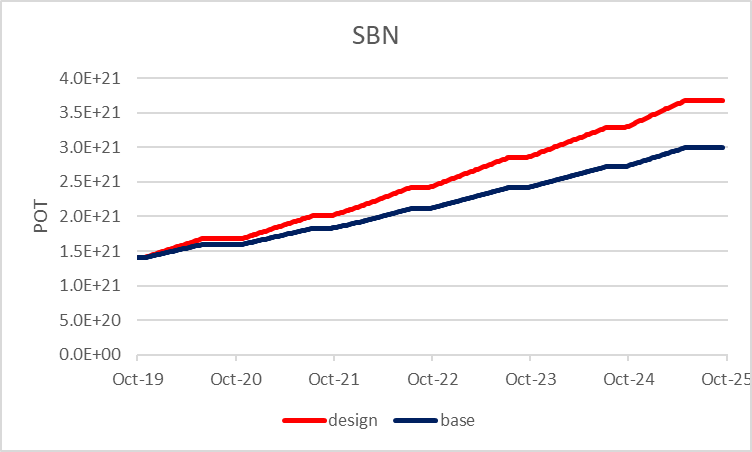 10
12/12/2019
T. Kobilarcik | Beam Delivery to the SBN Program
Projections assuming running at design levels for all expts
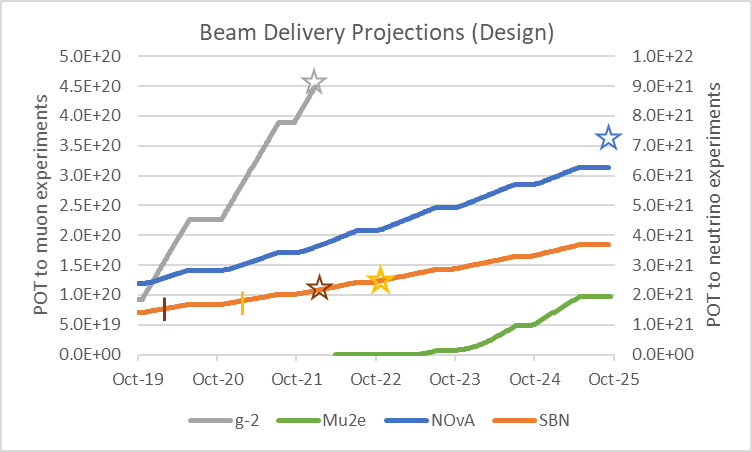 ICARUS
SBND
11
12/12/2019
T. Kobilarcik | Beam Delivery to the SBN Program